Multi-messenger analysis of Ultrafaint dwarf galaxies as observational targets for Dark Matter Indirect detection
Raees Noorbhai
Wits University
Centre for Astrophysics
Introduction
Dark Matter dominates the matter content of the Cosmos, from the galactic scale to the particle horizon
Approximately 85% of the universe’s mass content and approximately 27% of the total mass-energy content of the Cosmos
Beyond its gravitational properties, little is understood about this mysterious substance
A number of hypotheses put forward to explain Dark Matter, but none have received experimental verification  WIMP hypothesis
=
2
Zwicky: Calculates that in order to gravitationally bind the Coma Cluster, the actual mass had to be ~ 100 times greater than the observed mass in stars and so postulates an unseen Dark Halo engulfing the cluster
1933
Penzias and Wilson: Published on the detection of the Cosmic Microwave Background (CMB) radiation
Peebles, Dicke, Roll and Wilkinson: Concurrently published interpretations of the observed CMB which situates it within the predictions of a Hot Big Bang
1965
Rubin and Ford: Spectroscopic survey of Andromeda produced anomalous rotation curves, with rotational velocity remaining constant at large distances from the galactic centre
1970
A Historical Overview of the Dark Matter Mystery
Ostriker and Peebles: N-Body Simulations demonstrate that disk galaxies cannot be rotationally supported and thus another, massive spheroidal component of the galaxies must exist
Roberts (NRAO) and Rots (WSRT): Discovery of three galaxies with rotation curves that suggested the presence of a Dark Halo with undetected mass at large distances away from the galactic centre.
1973
Hut and Lee & Weinberg: Independently introduced  heavy, neutral particles which interact on the scale of the Weak Force - Weakly Interacting Massive Particles (WIMPs), a candidate for DM
1977
3
Direct Detection Experiments
DAMA/LIBRA Direct detection experiment: Announces a controversial detection of an annual modulation in the observed detection rate, which is consistent with the presence of DM particles in the Milky Way Halo
2008
4
PANDAX-II Direct Detection experiment: No evidence found for the existence of WIMP Dark Matter in first 98.7 days of data
2016
LUX Direct Detection experiment: No evidence for WIMP-Nucleon scattering and Leptophilic WIMP models introduced to relax heavy non-detection constraints upon WIMPs with Hadronic interactions
2017
XENON1T Direct Detection experiment: Failure to detect significant WIMP-Nucleon scattering events, imposing most stringent Direct detection constraints
2018
2021
ANAIS Direct Detection experiment: Failure to detect “WIMP wind” signal and corroborate DAMA result
Collider Searches
LEP Collider search: No evidence found for physics beyond the Standard Model, constraining possible mass of the hypothetical Z’ gauge boson in WIMP models
2006
CMS Detector at the LHC: No signal consistent with the existence of Z’ boson, with results taken at √ s = 7 TeV
2012
ATLAS Detector at the LHC: No signal consistent with physics beyond the standard model at √s = 7 TeV and 8 TeV, confirming CMS result and strengthening constraints upon the parameter space of Z’ mediator boson
2014
5
Indirect Detection Experiments
ATCA Indirect Radio search: Non-detection of synchrotron emission from WIMP Annihilation or Decay by observations of Reticulum II
2017
Fermi Indirect Gamma Ray Search: Severe non-detection constraints placed upon Decay channel by observational data of the Isotropic Gamma Ray Background radiation
2019
Super-Kamiokande Indirect Neutrino Search: Non-detection of WIMP signal in 20 years of observational data of the Milky Way Halo and Centre
2020
ASKAP/EMU Indirect Radio search in LMC: Non-detection of WIMP Annihilation signal places strong constraints on the cross-section, excluding WIMP masses below 480 GeV and ruling out Annihilation to quarks
2021
Unprecedented Detection Capabilities of Next Generation Multi-Messenger Telescopes
Unprecedented sensitivities: CTA in gamma, KM3NeT in neutrinos and MeerKAT in radio
Observational targets within the field of view of multiple telescopes in multiple observational domains
Allows for a comparative multi-messenger analysis to determine the optimal combination of telescope and target object
=
7
Milky Way Satellites as Target Environments for Dark Matter Indirect Detection
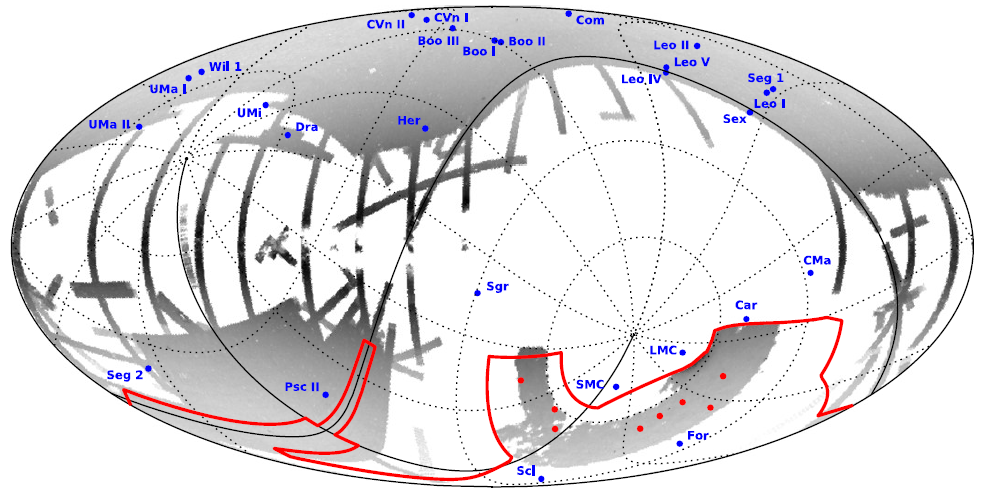 Segue 1
Sextans
Sculptor
Source: DES (2016)
8
Physical Features of Candidate Dwarf Spheroidal Galaxies
Telescope key
(a): CTA 
(b): LHAASO
(c): KM3NeT
(d): MeerKAT
9
DAMPE’s Detection of an Unexplained Excess Flux
10
The Wukong WIMPs (Massive Leptophilic Majorana Particles)
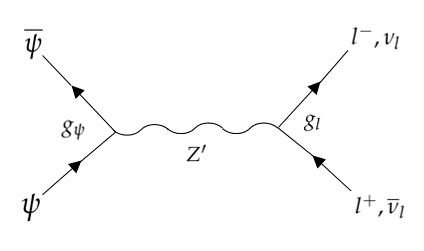 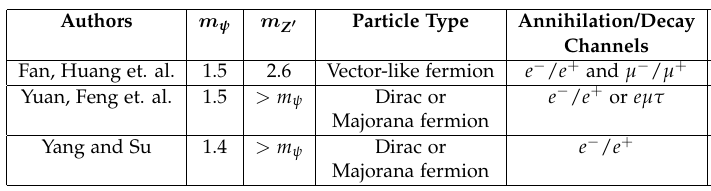 11
Theoretical Basis for Research
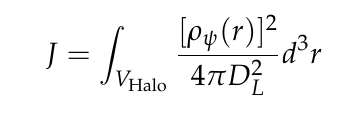 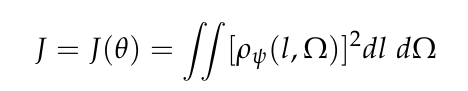 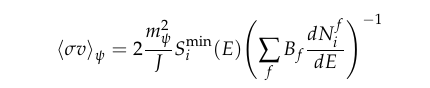 12
Theoretical Basis for Research
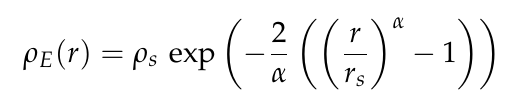 Einasto profile
Cored
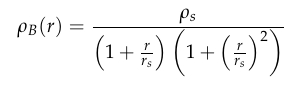 Burkert profile
Cored
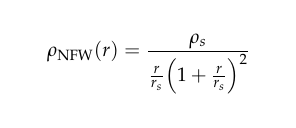 NFW profile
Cusp
Zhao’s generalised version of the NFW profile
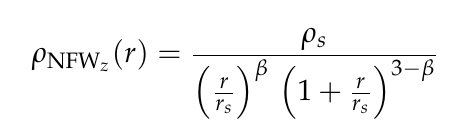 Cusp
13
Theoretical Basis for Research
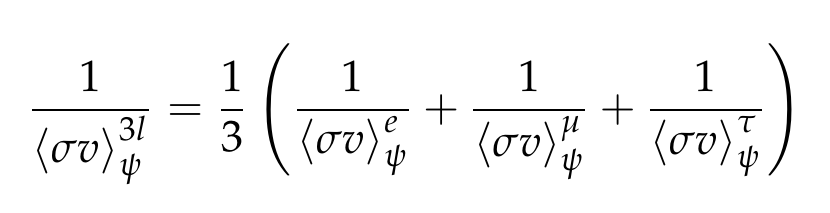 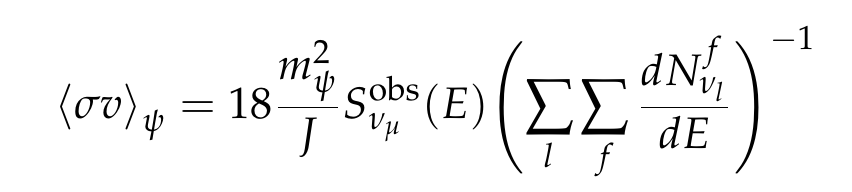 14
Theoretical Basis for Research: Radio domain
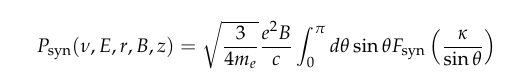 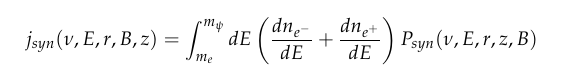 15
Theoretical Basis for Research
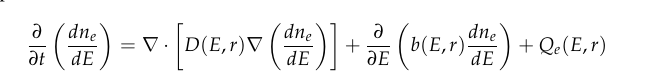 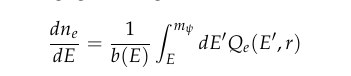 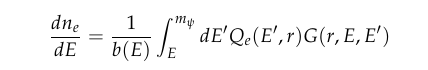 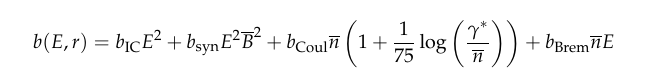 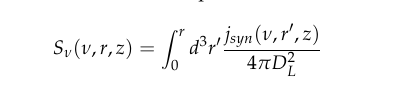 16
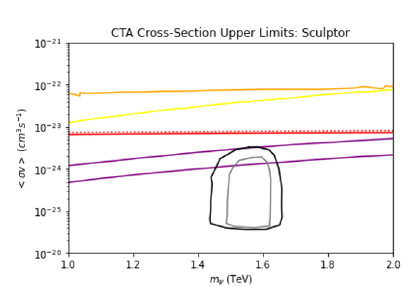 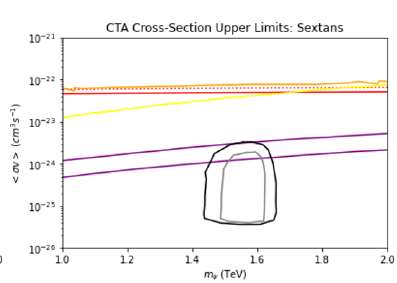 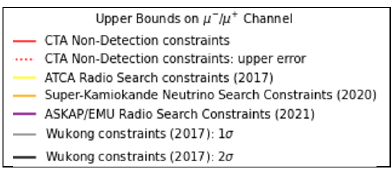 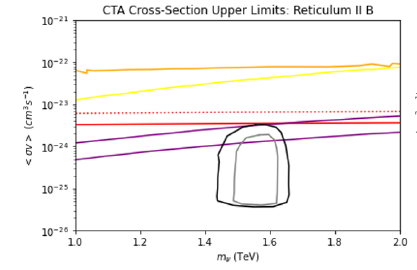 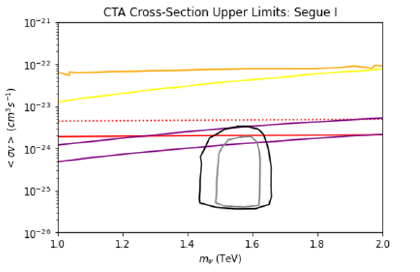 17
CTA Results: All Leptonic channels
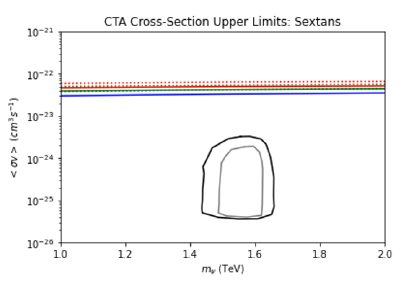 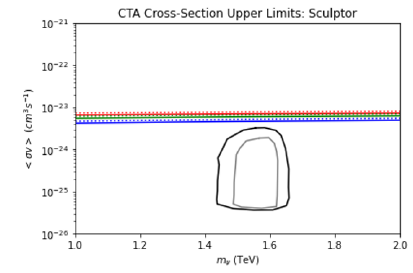 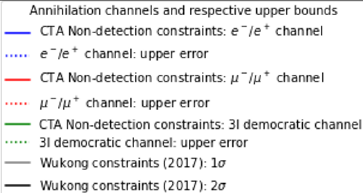 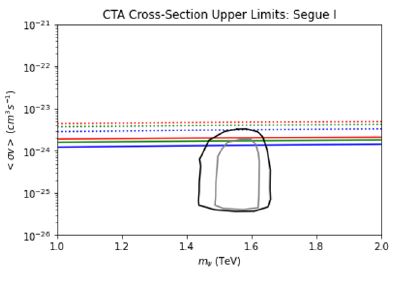 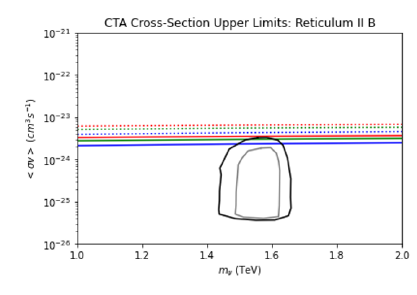 18
LHAASO Results
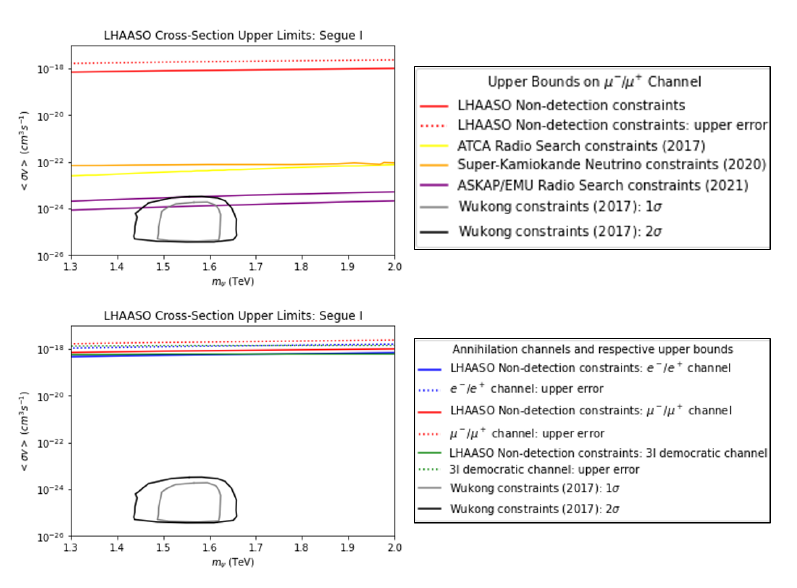 19
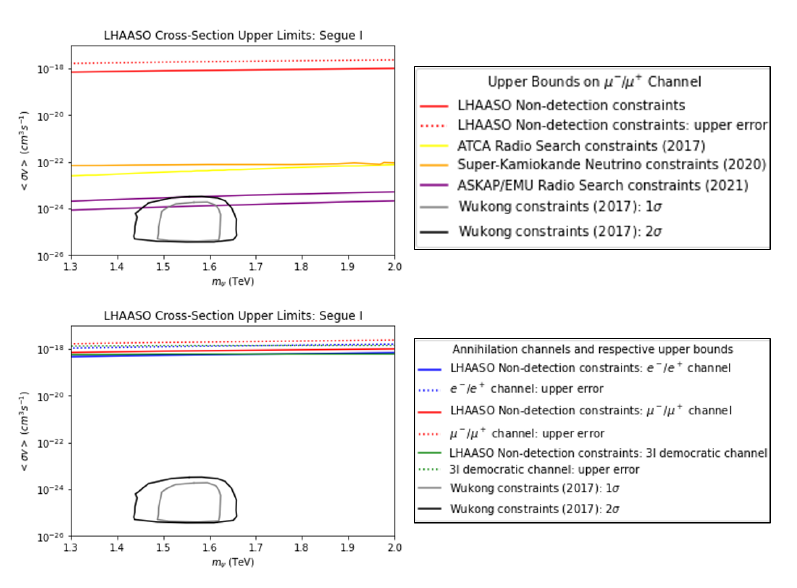 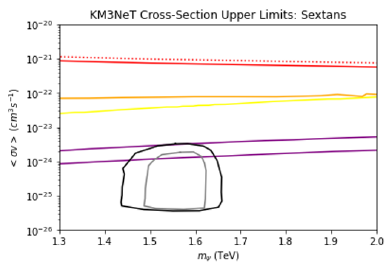 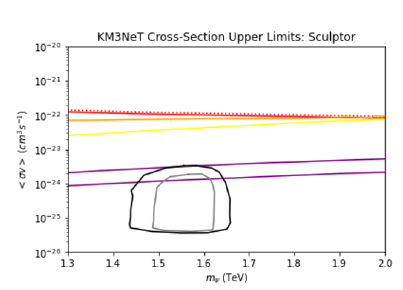 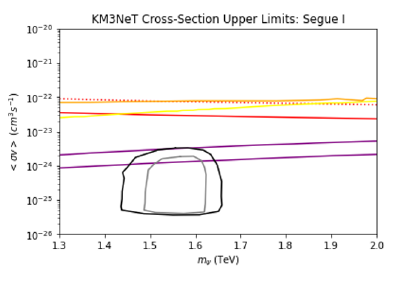 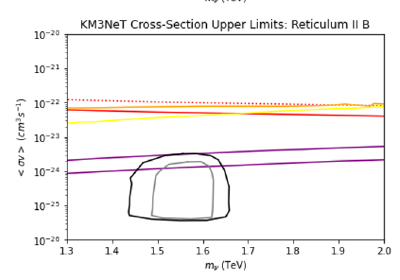 20
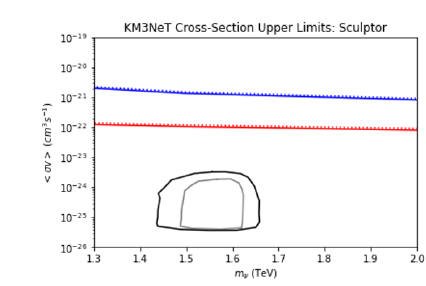 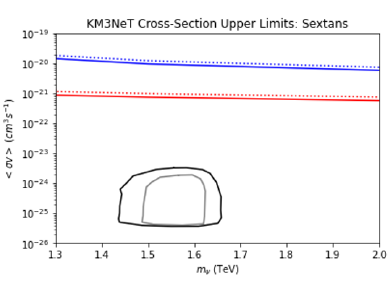 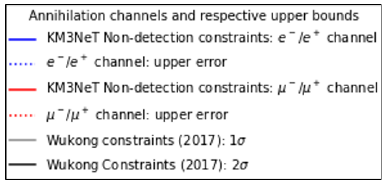 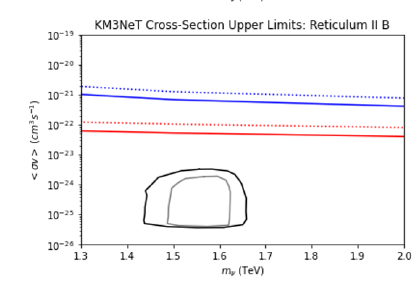 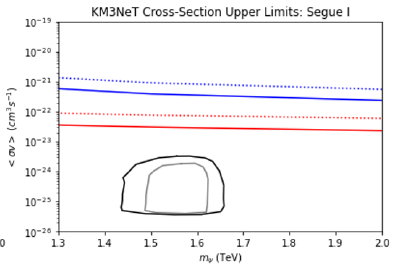 21
Results: MeerKAT
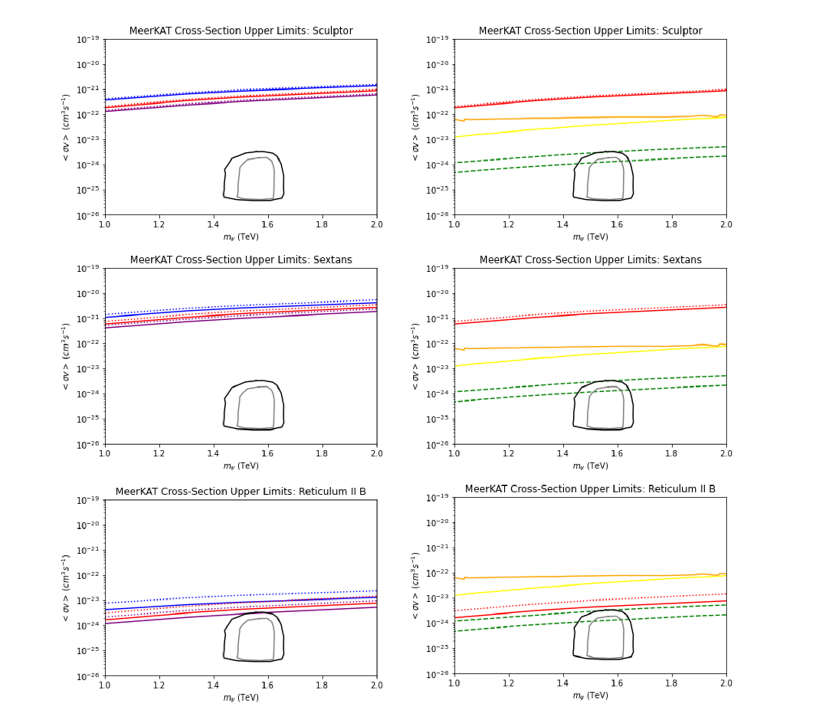 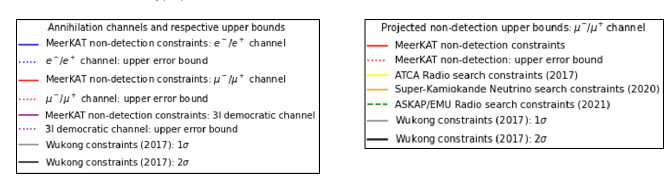 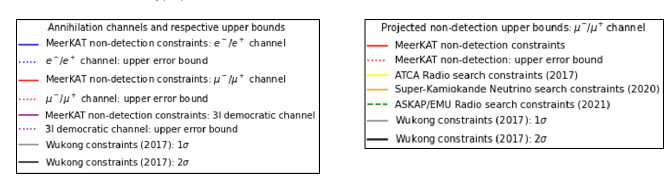 22
Results: MeerKAT
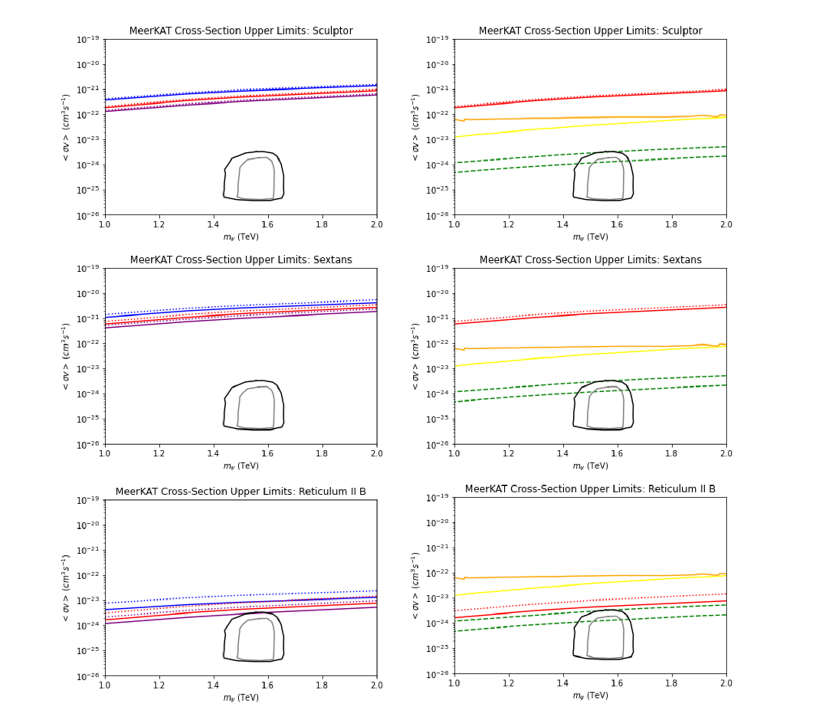 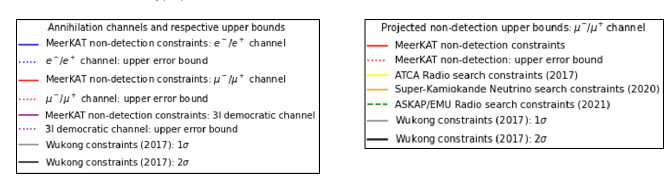 23
Multi-messenger Analysis: Segue 1
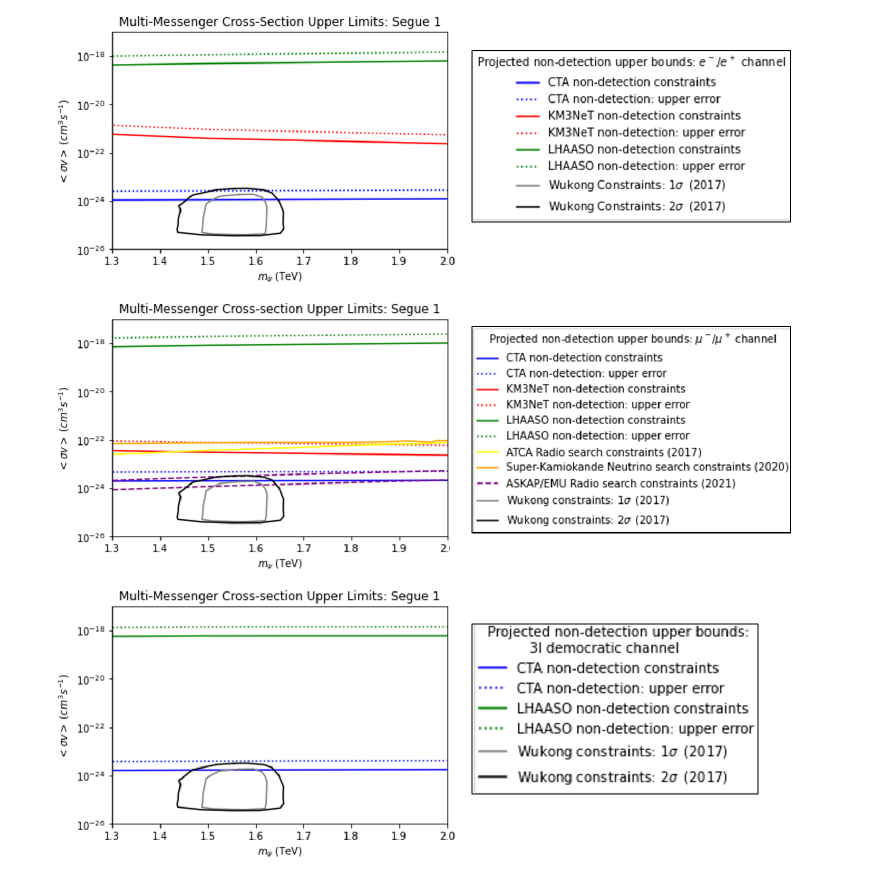 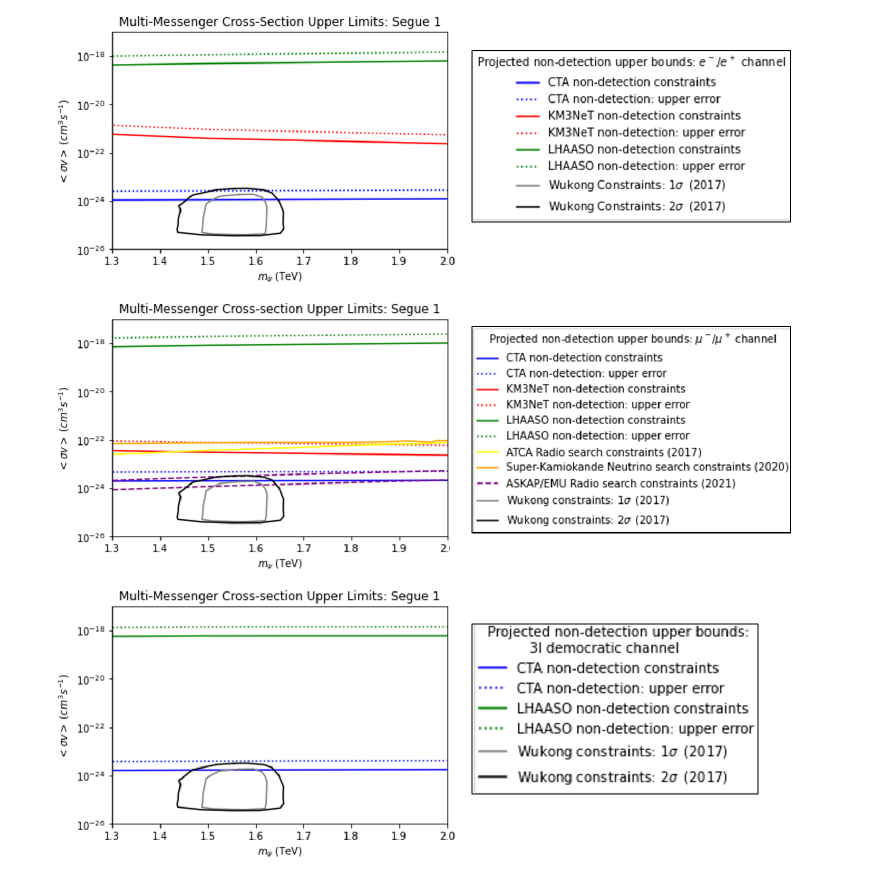 24
Multi-messenger Analysis: Sculptor and Reticulum II
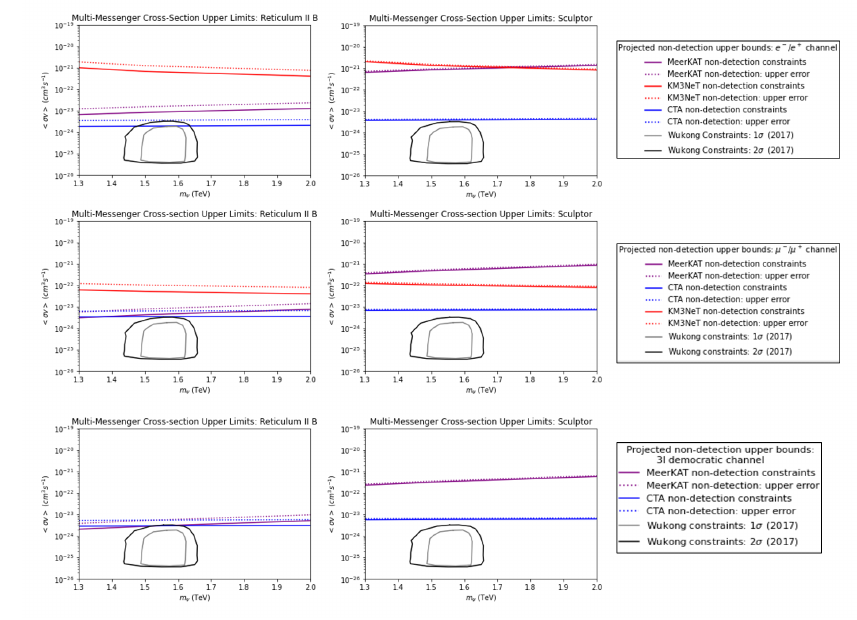 25
Multi-messenger Analysis: Sculptor and Reticulum II
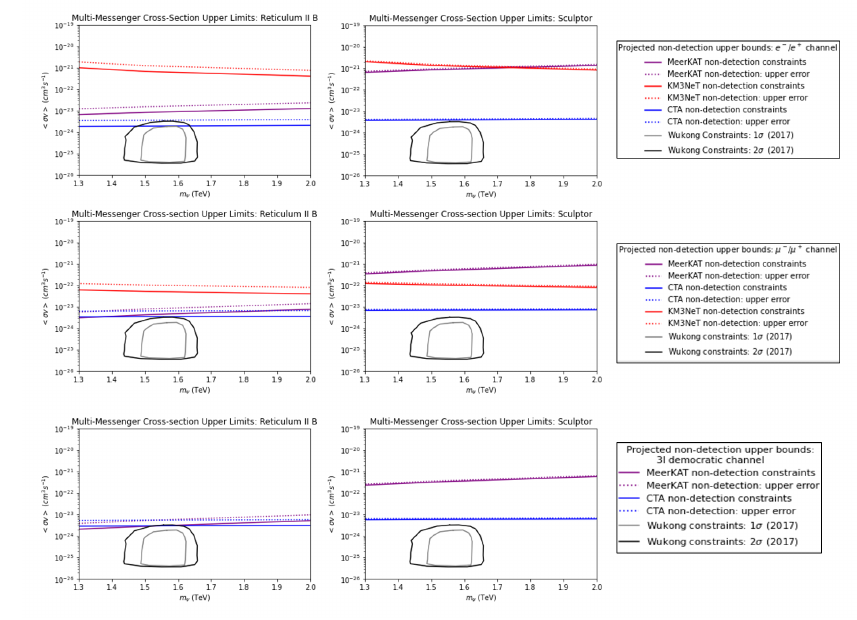 26
Summary and Conclusions
Tracing the historical trajectory of the Dark Matter mystery and the evolution of the Dark Matter paradigm
Repeated failures to detect Dark Matter by terrestrial Dark Matter direct detection experiments
Repeated failures to detect Dark Matter by collider searches
Indirect detection as an alternative and searches conducted thus far
Exploring the potential of next generation multi-messenger telescopes: CTA, LHAASO, KM3NeT and MeerKAT
The Wukong WIMPs
Laying theoretical foundation and devising model-independent test of the massive leptophilic Majorana particles 
Dwarf Spheroidal galaxies as potential target environments  Sculptor, Sextans, Segue 1 and Reticulum II
27
Summary and Conclusions
28